THỨ SÁU
SAU CHÚA NHẬT XXIII 
THƯỜNG NIÊN
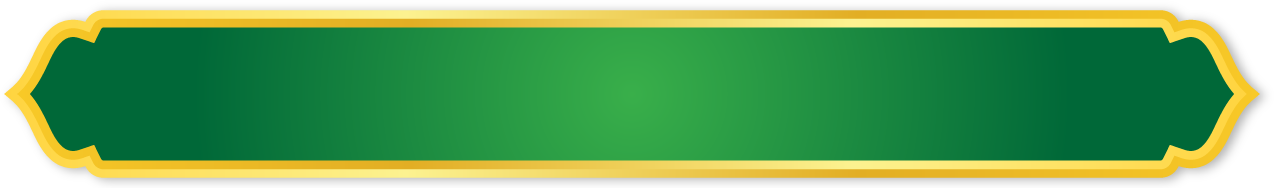 CA ĐOÀN PHANXICO XAVIE
GIÁO XỨ THIÊN ÂN
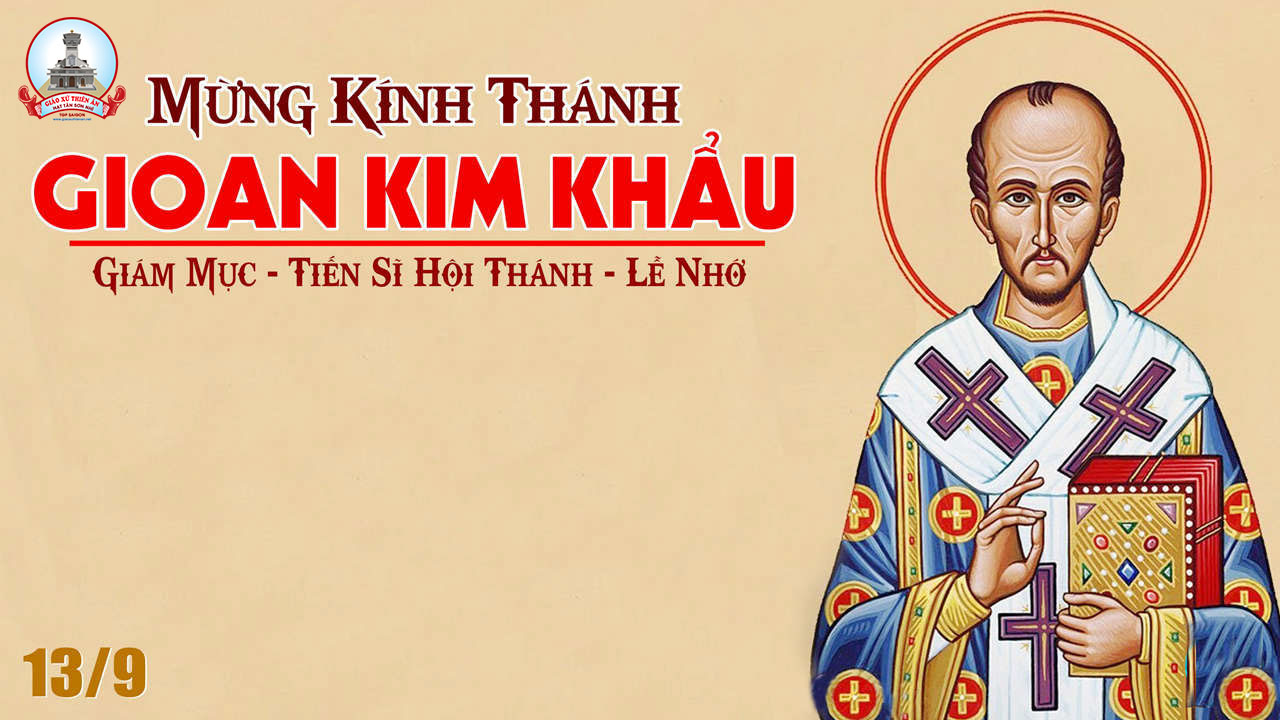 Ca Nhập LễEPHATA! HÃY MỞ RAThành Tâm
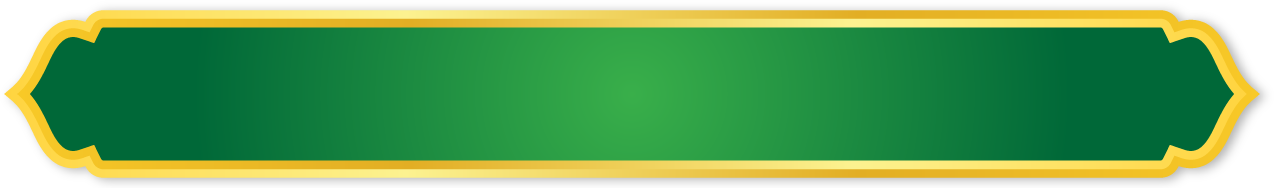 CA ĐOÀN PHANXICO XAVIE
GIÁO XỨ THIÊN ÂN
Tk1: Lạy Chúa, xin mở mắt con biết nhìn kỳ công của Ngài, trời xanh tinh tú long lanh, hoa ngàn cùng muôn muông thú. Đồi kia ai đắp lên non sông dài trùng dương mênh mông, biết rằng Ngài đã thương con, thế mà con đâu có hay.
Đk: Ephata! Hãy mở! Mở ra! Ephata! Hãy mở ra! Ephata! Ephata!
Tk2: Lạy Chúa, xin mở tay con nối liền vòng tay kẻ nghèo, tình thương dâng hiến nơi nơi cho người đời vương tăm tối. Bạn ơi, xin mở đôi tay đón về người thân cô thế, chính Ngài, Ngài đến thăm anh, thế mà anh đâu có hay.
Đk: Ephata! Hãy mở! Mở ra! Ephata! Hãy mở ra! Ephata! Ephata!
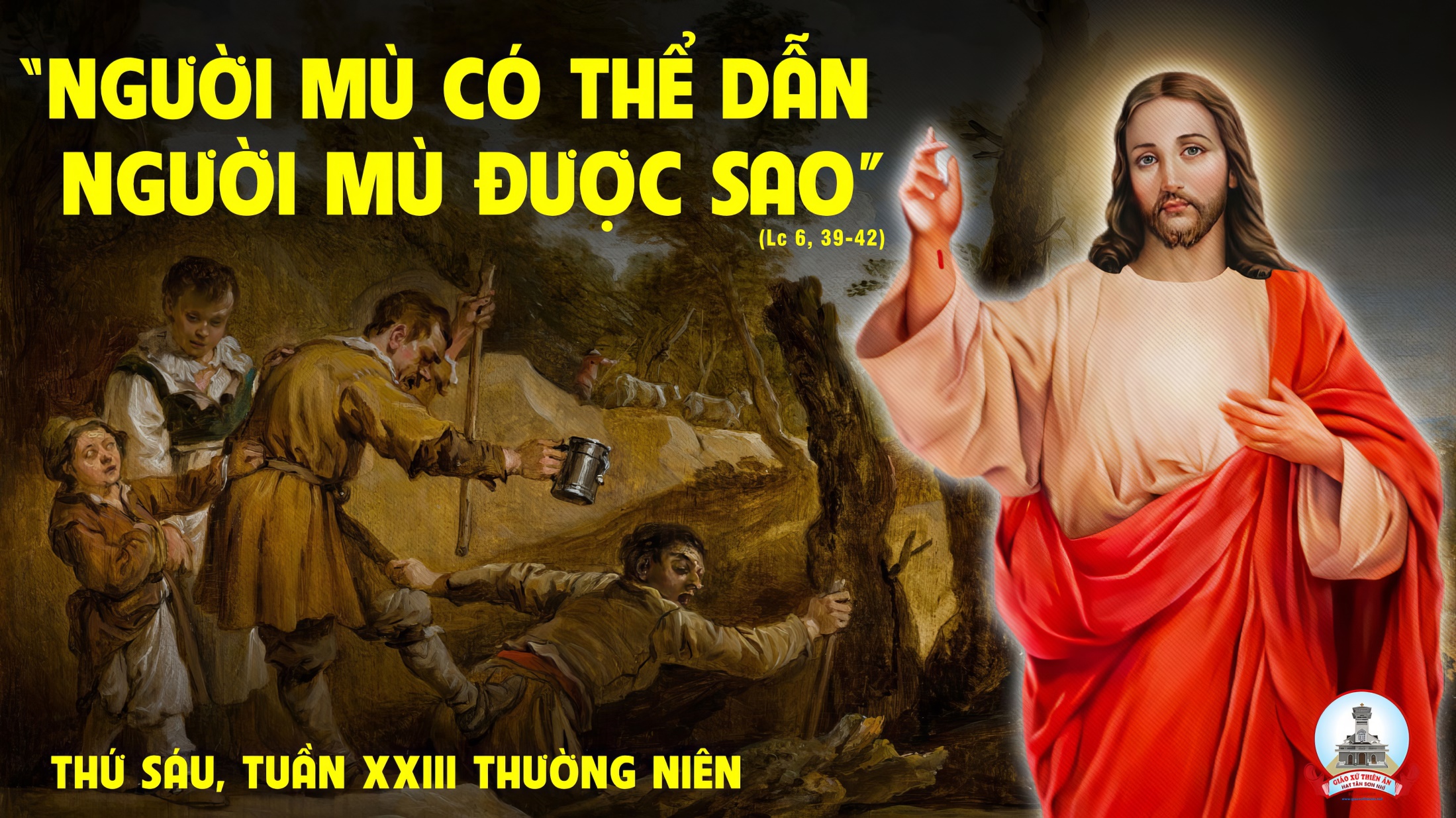 Bài đọc 1
Tôi đã trở nên tất cả cho mọi người, để bằng mọi cách cứu được một số người.
Bài trích thư thứ nhất của thánh Phao-lô tông đồ gửi tín hữu Cô-rin-tô.
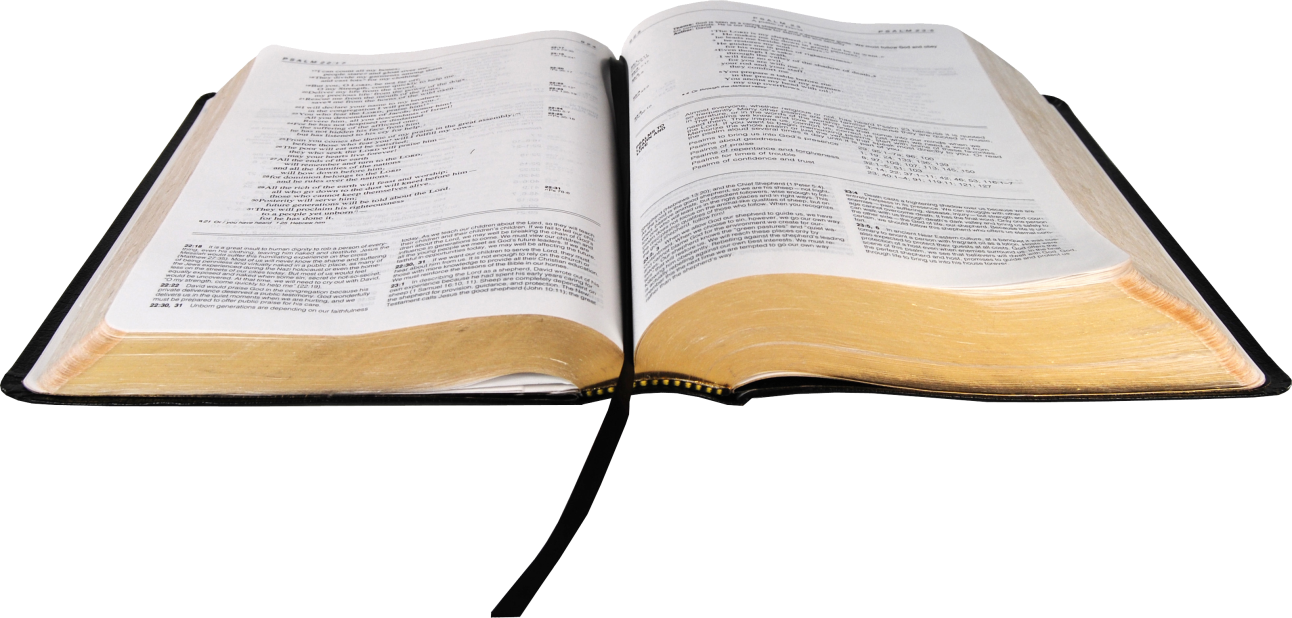 Đáp ca:
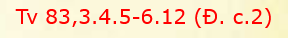 Lạy Chúa Tể càn khôn,
cung điện Ngài xiết bao khả ái.
Alleluia-Alleluia:
Lạy Chúa, Lời Chúa là sự thật. Xin Chúa lấy sự thật mà thánh hiến chúng con.
Alleluia:
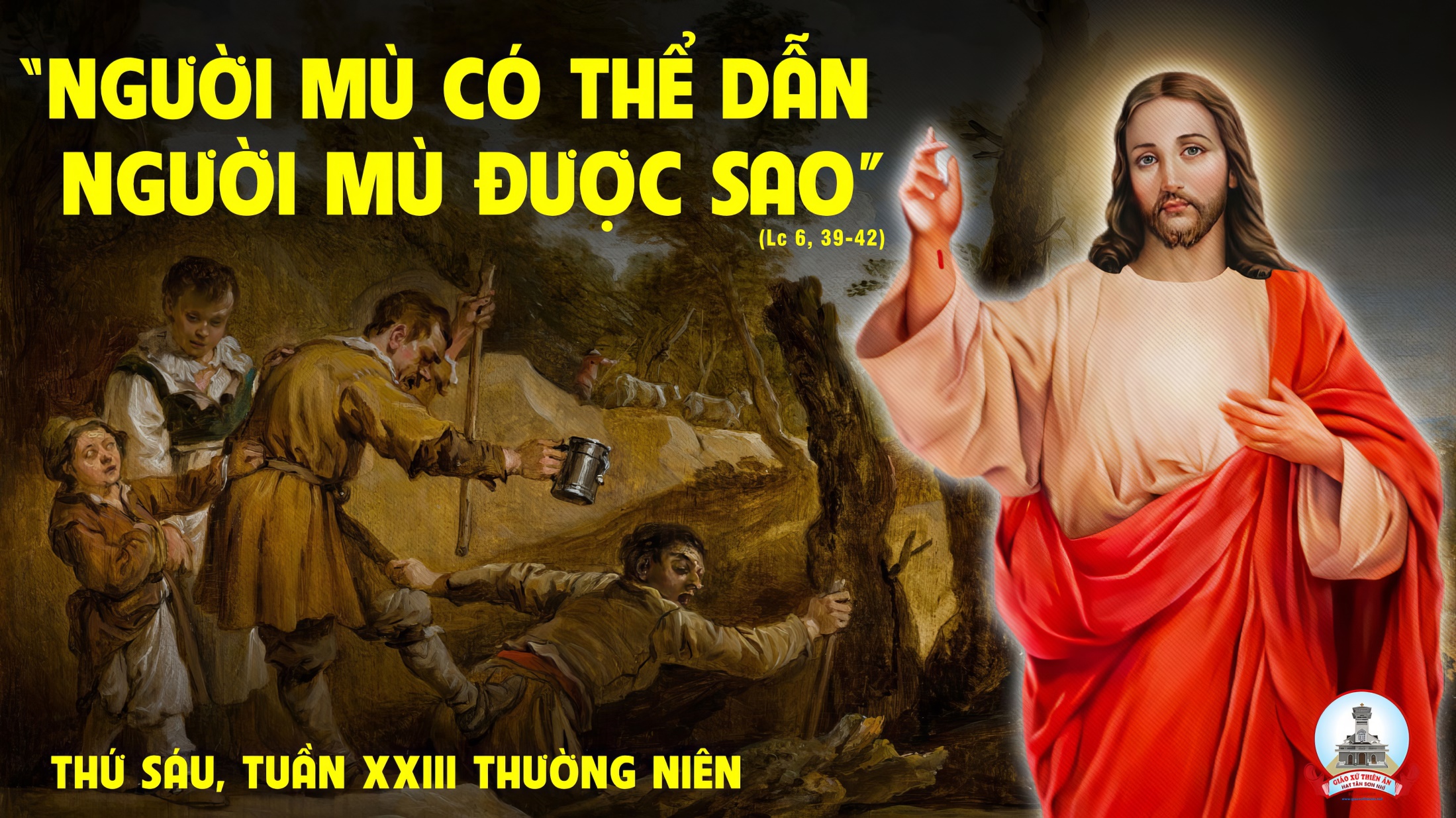 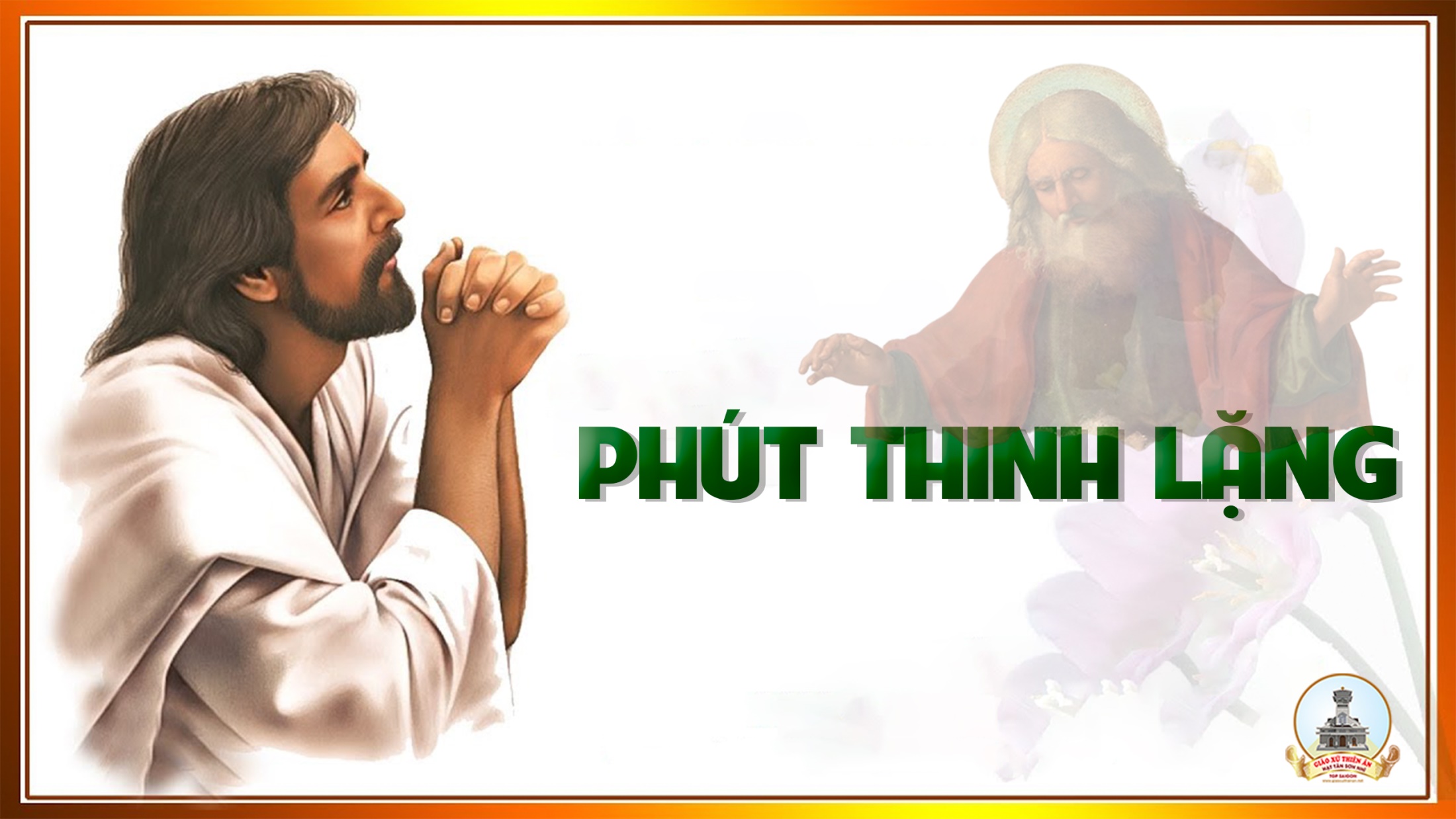 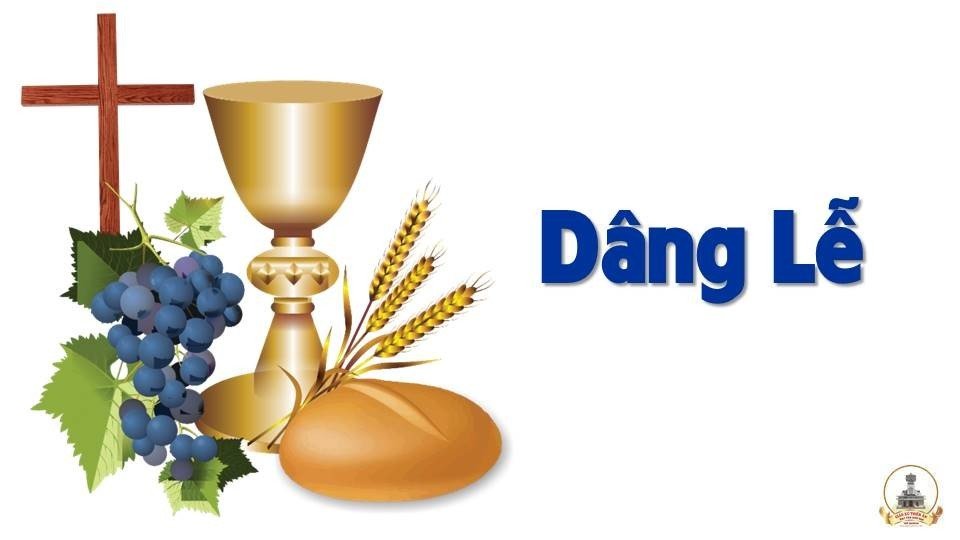 LỄ TÌNH YÊU
Bạch Vân
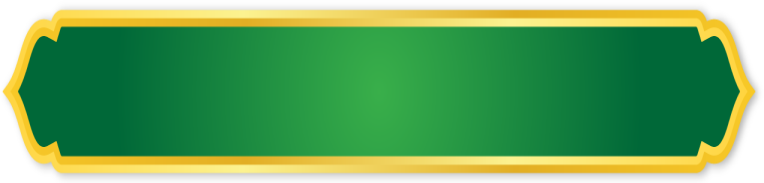 CA ĐOÀN PHANXICO XAVIE
GIÁO XỨ THIÊN ÂN
Đk: Đây của lễ tình yêu hiệp dâng với bánh rượu từ bao lao công ruộng đồng trở nên thần lương nuôi sống sẻ chia hương nồng tình yêu…
…Đây của lễ tình yêu hiệp dâng với hương trầm tỏa lan hương thơm ngạt ngào hòa tan trong rượu bánh dâng về Cha Chí Nhân.
Tk1: Thân con đây tựa rượu bánh, tình yêu con quyện hương trầm, hiệp dâng lên Cha Cực Thánh biến thành hiến lễ tình yêu.
Đk: Đây của lễ tình yêu hiệp dâng với bánh rượu từ bao lao công ruộng đồng trở nên thần lương nuôi sống sẻ chia hương nồng tình yêu…
…Đây của lễ tình yêu hiệp dâng với hương trầm tỏa lan hương thơm ngạt ngào hòa tan trong rượu bánh dâng về Cha Chí Nhân.
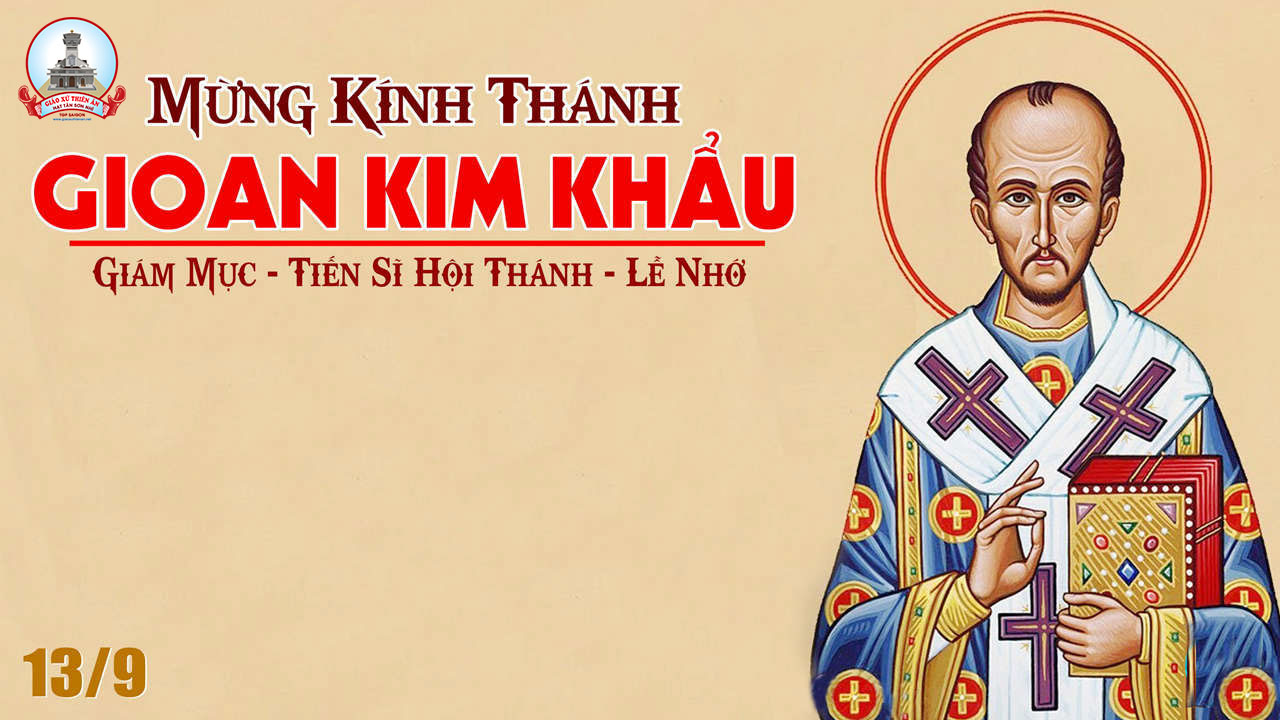 Ca Nguyện Hiệp LễTỰ TÌNHM. Tigon
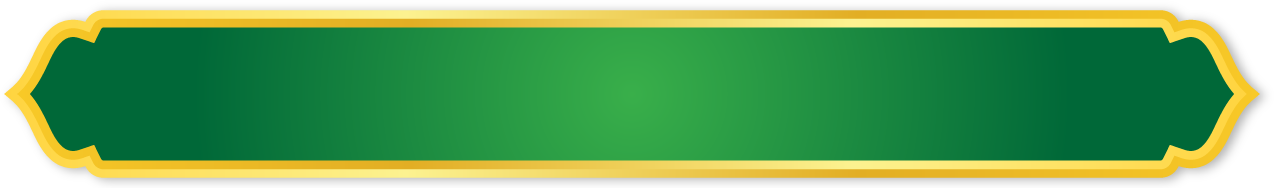 CA ĐOÀN PHANXICO XAVIE
GIÁO XỨ THIÊN ÂN
Tk1: Chúa biết thân con mọn hèn mỏng manh yếu đuối vương vấn bao bụi trần, xa rời tình Cha chí nhân đôi lúc con ơ hờ, mặc cho Ngài mãi mong chờ đường trần lạc bước hoen nhơ Ngài vẫn xót thương vô  bờ.
Đk:  Tình yêu là thế đó! Ngài vẫn yêu con  mãi thôi, bàn tay Ngài dẫn  lối đưa  con về nơi bến yêu muôn đời. Dẫu có lúc bụi đường làm con tơ vương, lạc hướng chỉ nơi  Chúa, chốn con tựa nương.
Tk2: Chúa hỡi, con đây đường  đời nhiều phen vấp ngã vui sống trong xa hoa quên tình Ngài luôn thứ tha. Đôi lúc con nghi ngờ niềm  tin đã khuất xa mờ, tình  yêu Thiên Chúa ươm mơ, Ngài  nâng bước chân dại  khờ.
Đk:  Tình yêu là thế đó! Ngài vẫn yêu con  mãi thôi, bàn tay Ngài dẫn  lối đưa  con về nơi bến yêu muôn đời. Dẫu có lúc bụi đường làm con tơ vương, lạc hướng chỉ nơi  Chúa, chốn con tựa nương.
Tk3: Chúa đã yêu con bằng một tình yêu chung thủy, nhưng trái tim con đây chưa trọn vẹn hay đổi thay. Con muốn dâng cho Ngài tình con dù có non dại, Ngài luôn ủ ấp tim con, nguyện yêu Chúa mãi vuông tròn.
Đk:  Tình yêu là thế đó! Ngài vẫn yêu con  mãi thôi, bàn tay Ngài dẫn  lối đưa  con về nơi bến yêu muôn đời. Dẫu có lúc bụi đường làm con tơ vương, lạc hướng chỉ nơi  Chúa, chốn con tựa nương.
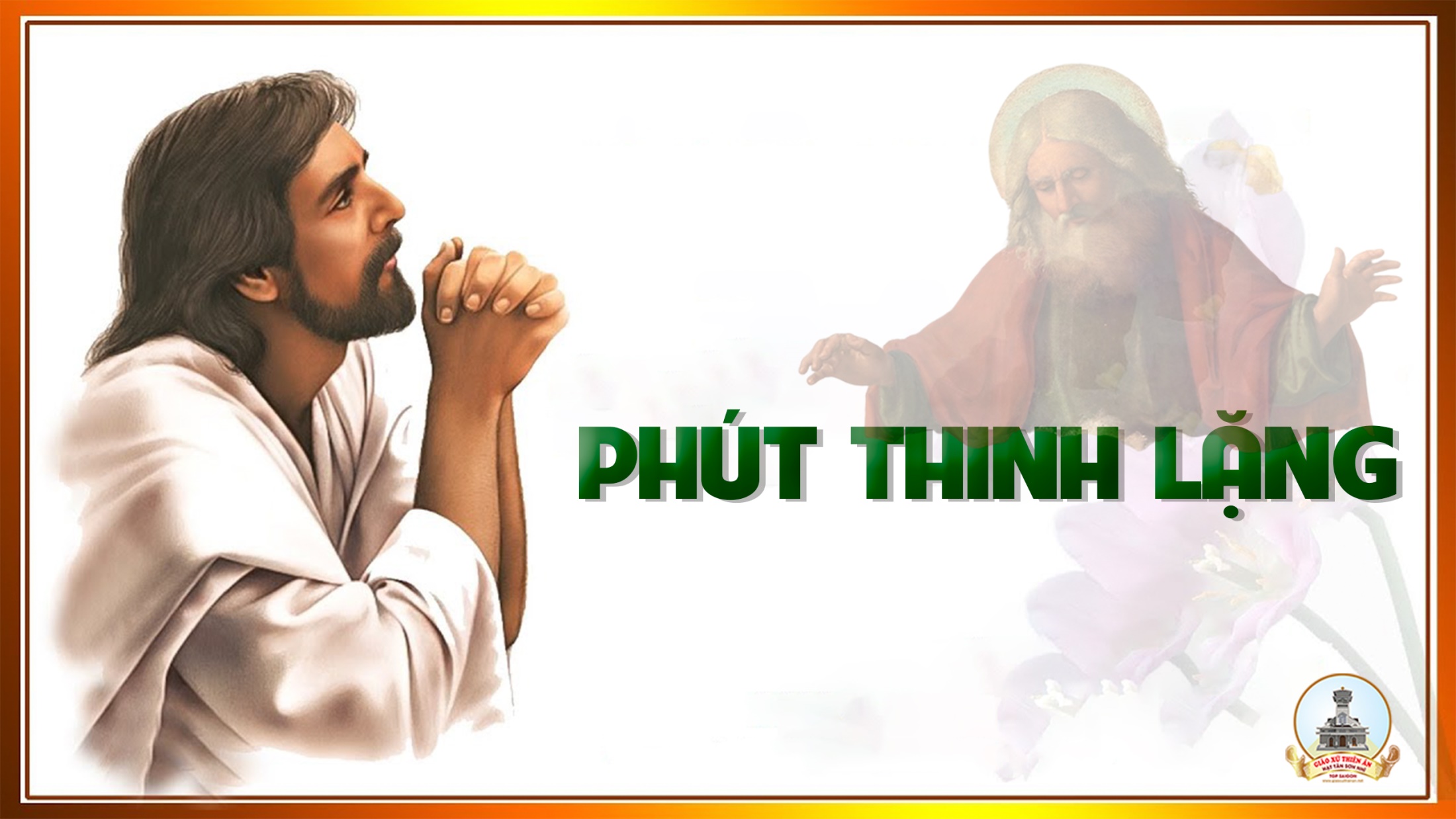 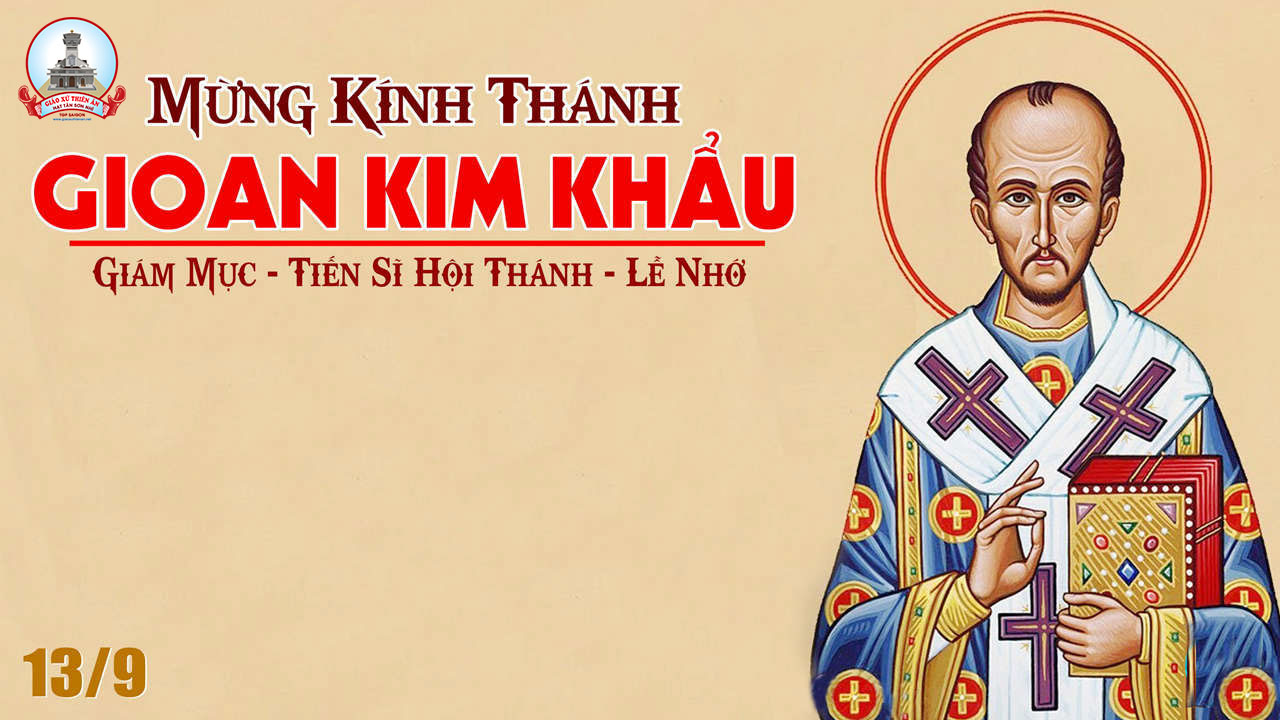 Ca Kết LễGẶP GỠ ĐỨC KI-TÔLm. Tiến Lộc
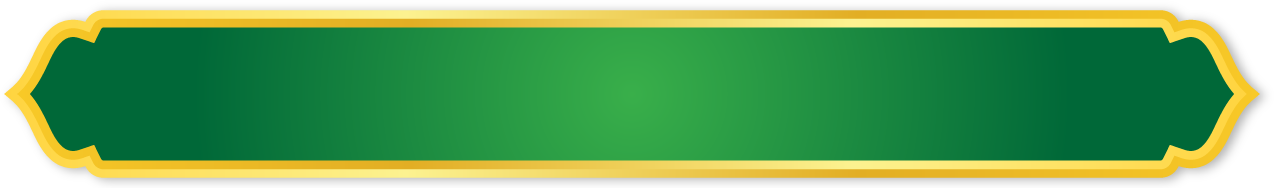 CA ĐOÀN PHANXICO XAVIE
GIÁO XỨ THIÊN ÂN
Đk: Gặp gỡ Đức Ki-Tô, biến đổi cuộc đời mình. Gặp gỡ Đức Ki-Tô đón nhận ơn tái sinh. Gặp gỡ Đức Ki-Tô chân thành mình gặp mình. Gặp gỡ Đức Ki-Tô nảy sinh tình đệ huynh.
Tk1: Nguồn suối nếu bế tắc thì dòng sông mau cạn khô. Tình yêu không Ki-Tô, ôi tình yêu sao cằn cỗi. Vì Chúa chính nguồn suối, nguồn yêu thương vô biên, biển yêu thương nối liền hoang đảo giữa đại dương.
Đk: Gặp gỡ Đức Ki-Tô, biến đổi cuộc đời mình. Gặp gỡ Đức Ki-Tô đón nhận ơn tái sinh. Gặp gỡ Đức Ki-Tô chân thành mình gặp mình. Gặp gỡ Đức Ki-Tô nảy sinh tình đệ huynh.
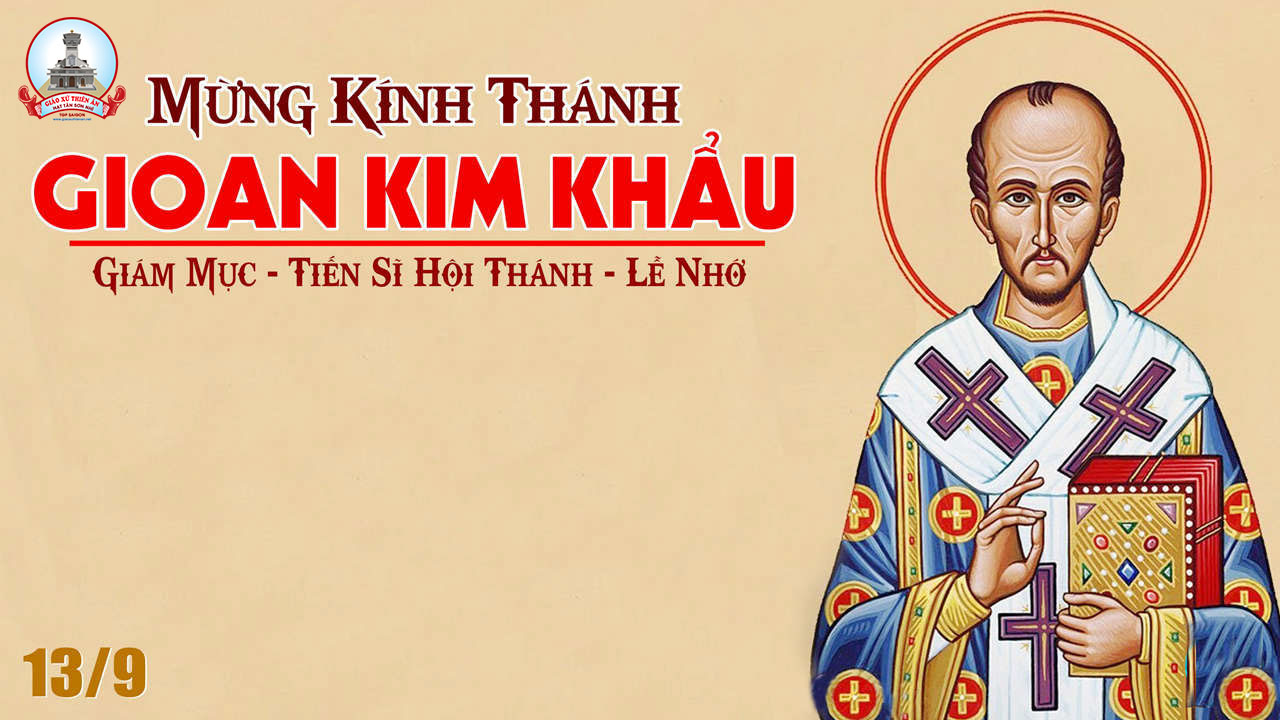